Robust control
Saba Rezvanian
Fall-Winter 88
Robust control
A control system is robust if it is insensitive to differences between the actual system and the model of the system which was used to design the controller.
Robust control
Uncertainty
Noise
Disturbances
Representing Uncertainty
Uncertainty in the plant model may have several origins:

There are always parameters in the linear model which are only known approximately or are simply in error.

2. The parameters in the linear model may vary due to nonlinearities or changes in the operating conditions.

3. Measurement devices have imperfections.
Representing Uncertainty
4. At high frequencies even the structure and the model order is unknown.

5. Even when a very detailed model is available we may choose to work with a simpler (low-order) nominal model and represent the neglected dynamics as “uncertainty”.

6. Finally, the controller implemented may differ from the one obtained by solving the synthesis problem. In this case one may include uncertainty to allow for controller order reduction and implementation inaccuracies.
Representing Uncertainty
Parametric uncertainty. Here the structure of the model (including the order) is known, but some of the parameters are uncertain.

2. Neglected and unmodelled dynamics uncertainty (Unstructed uncertainty). Here the model is in error because of missing dynamics, usually at high frequencies, either through deliberate neglect or because of a lack of understanding of the physical process. Any model of a real system will contain this source of uncertainty.
Noise
High Frequency
Low amplitude
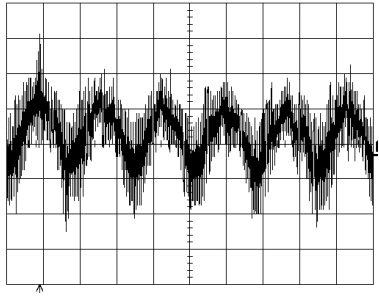 Disturbance
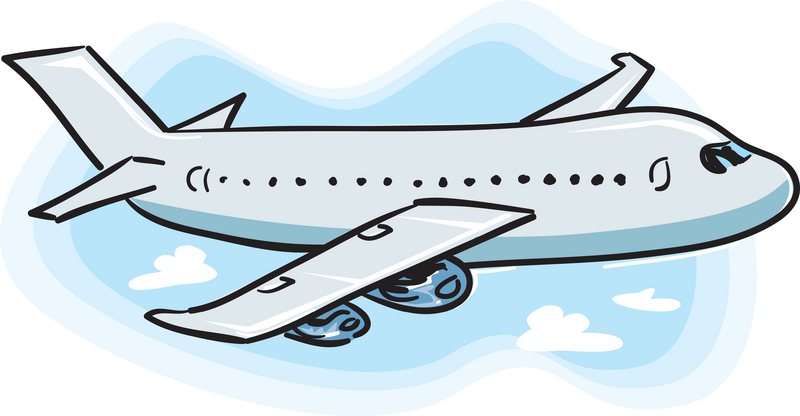 Low Frequency
High amplitude
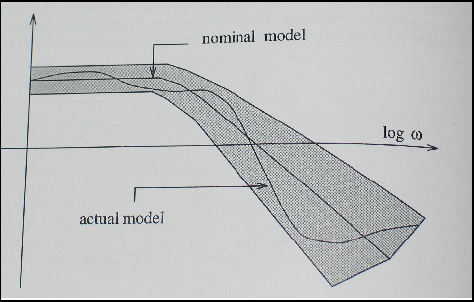 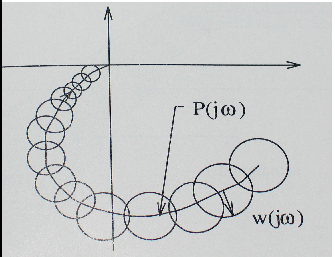 Sensitivity function
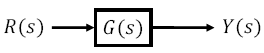 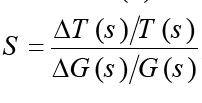 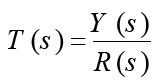 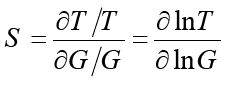 Sensitivity & feedback
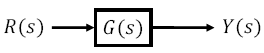 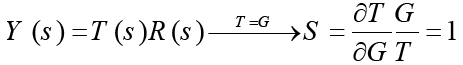 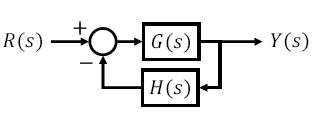 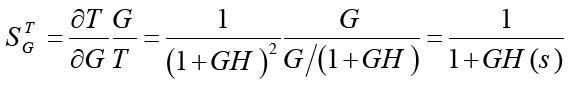 High Gain
Saturation

Noise effect   

Stability
Loop shaping
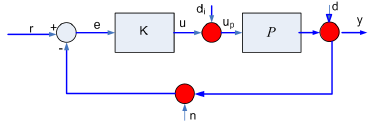 Loop Shaping
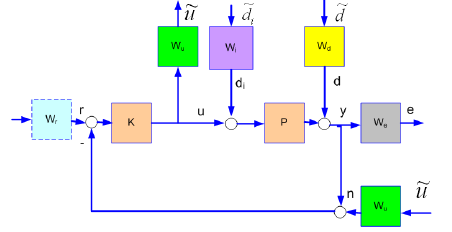 Signal & System Norm
Functional Spaces
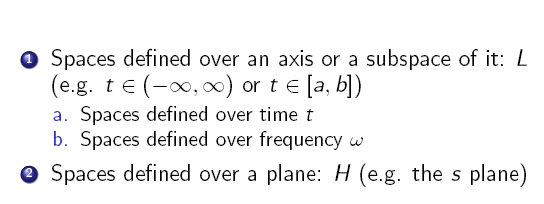 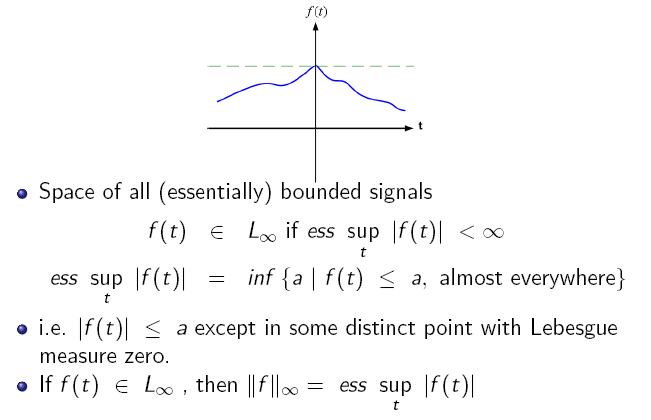 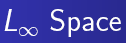 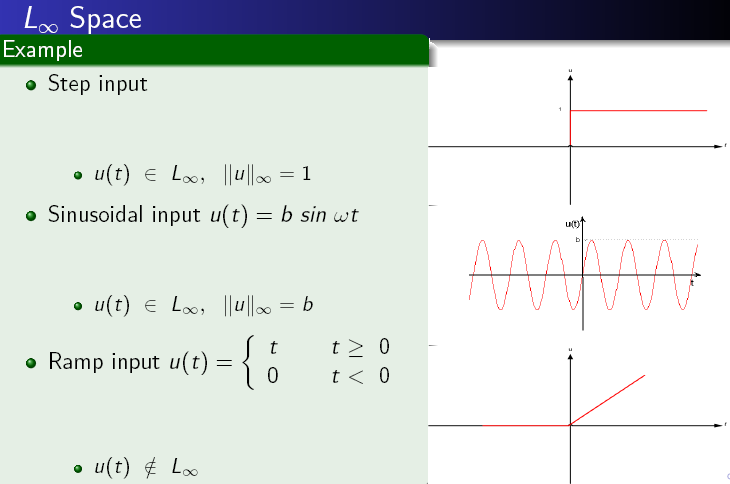 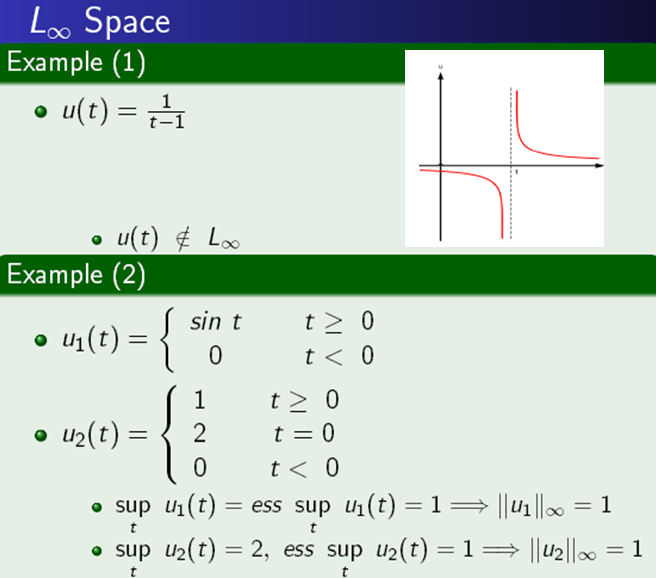 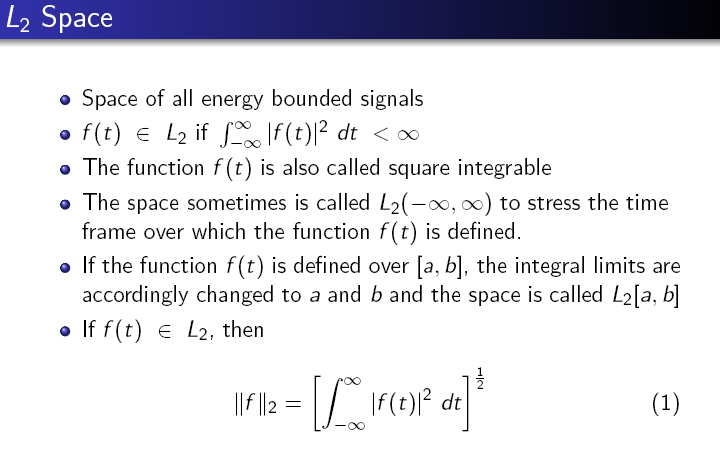 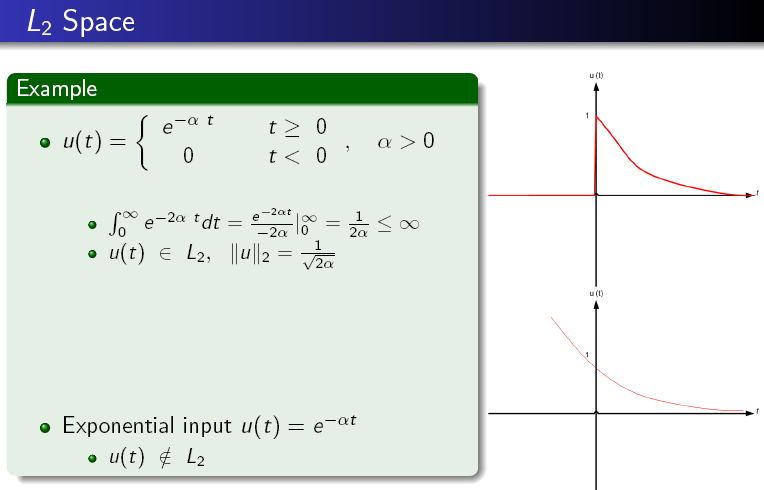 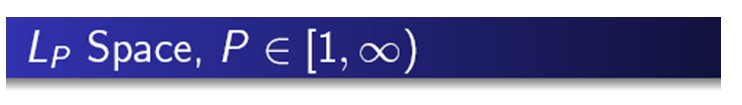 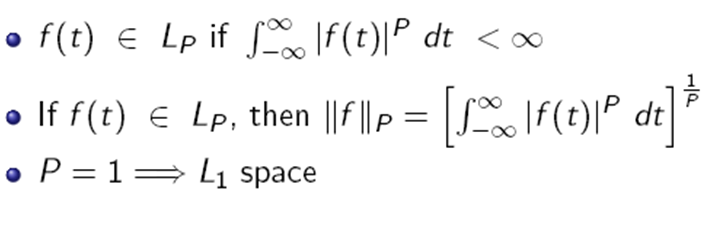 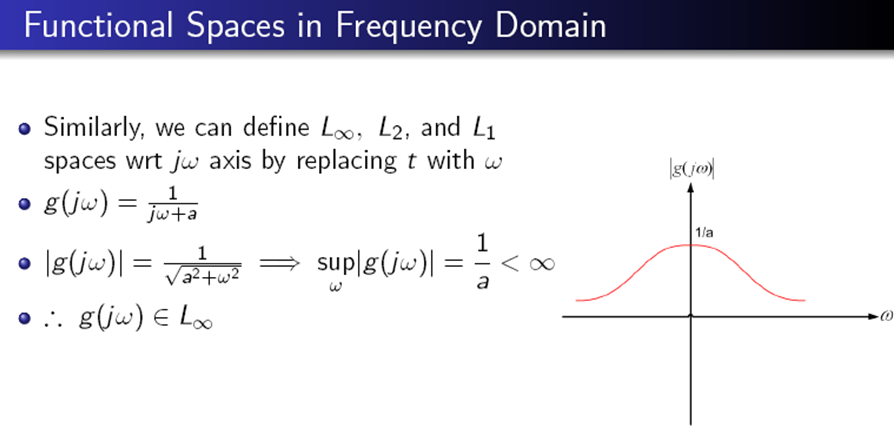 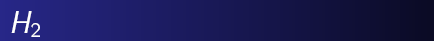 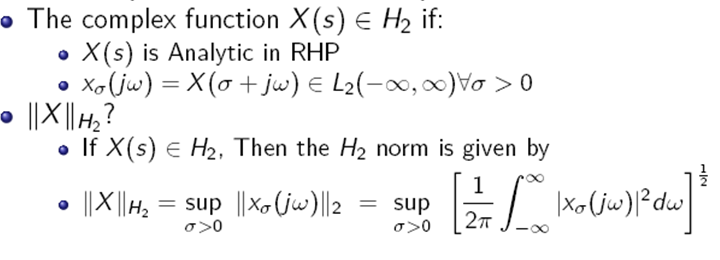 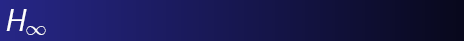 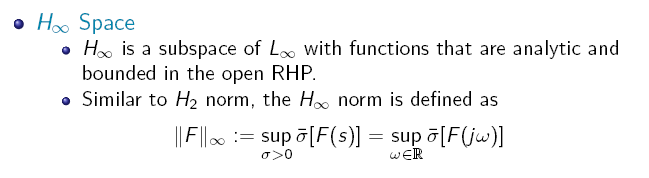 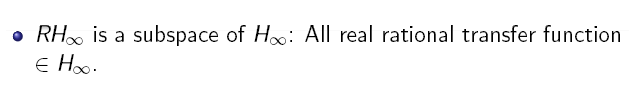 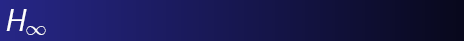 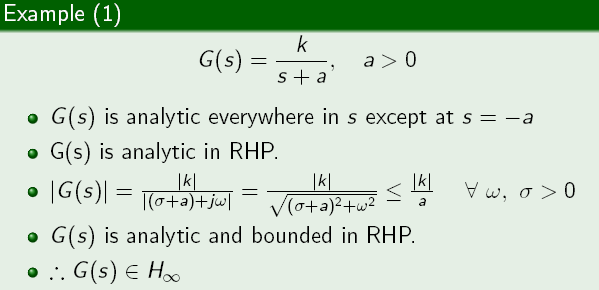 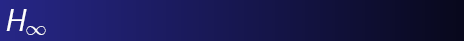 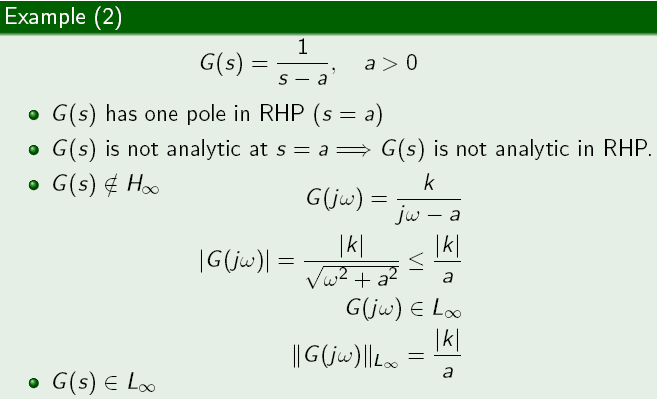 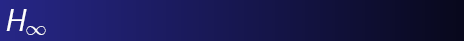 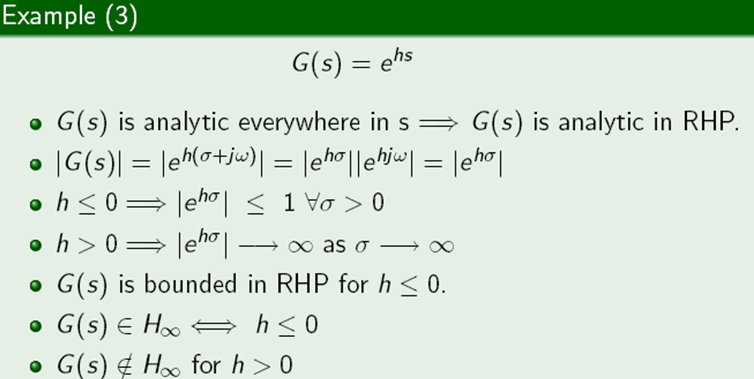 Unstructured Uncertainty Models
Additive Uncertainty
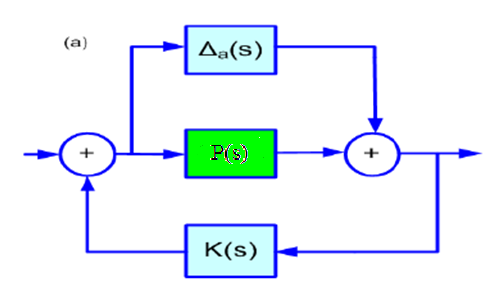 Additive plant errors

Neglected HF dynamics

Uncertain zeros
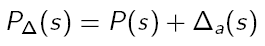 Input Multiplicative Uncertainty
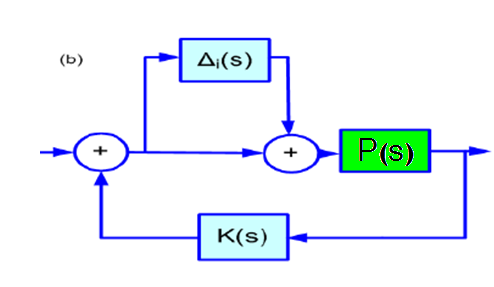 Input (actuators) errors

Neglected HF dynamics

Uncertain zeros
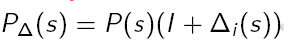 Output Multiplicative Uncertainty
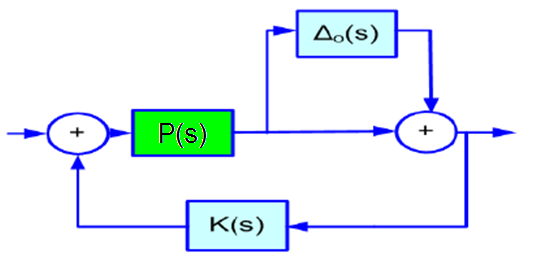 Output (sensors) errors

Neglected HF dynamics

Uncertain zeros
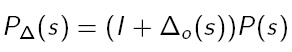 Input Feedback Uncertainty
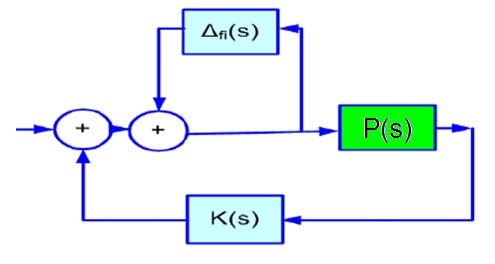 LF parameter errors

Uncertain poles
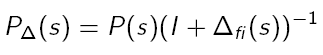 Output Feedback Uncertainty
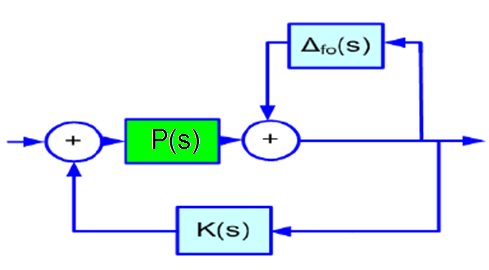 LF parameter errors

Uncertain poles
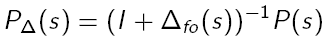 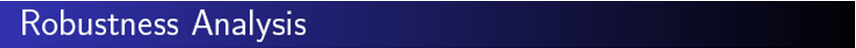 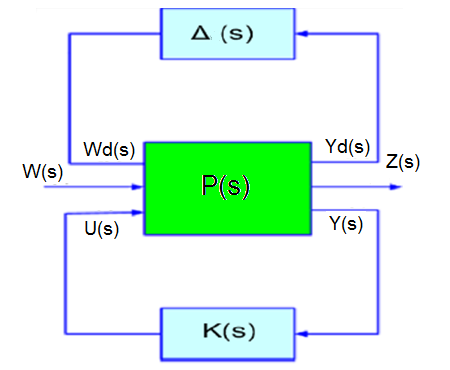 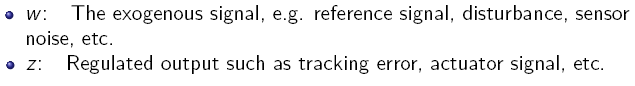 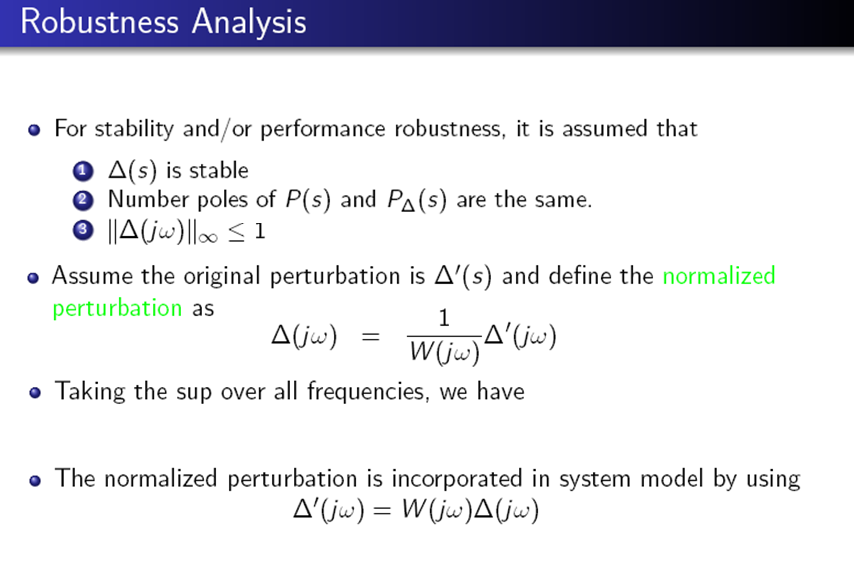 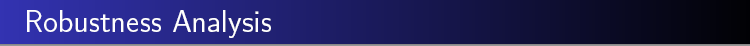 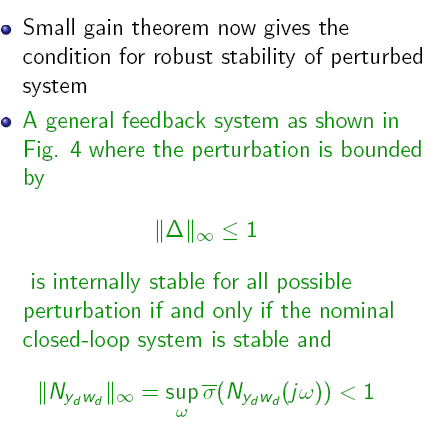 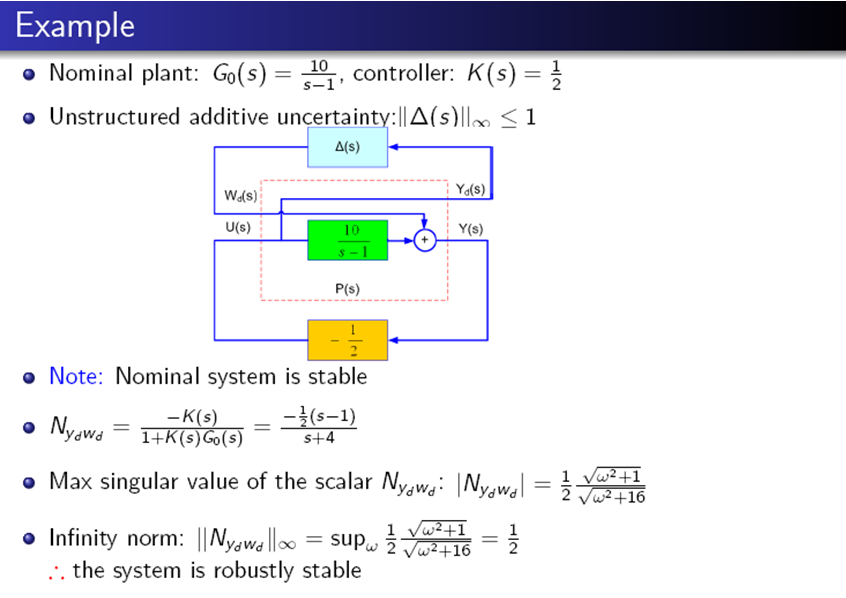 Linear-Quadratic-Gaussian (LQG)
The LQG controller is simply the combination of a Kalman Filter i.e. a Linear-Quadratic Estimator (LQE) with a Linear Quadratic Regulator (LQR).
For example
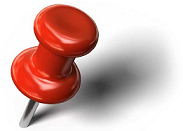 Nominal model:      
Perturbed model:
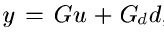 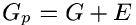 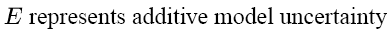 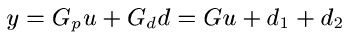 For example
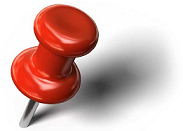 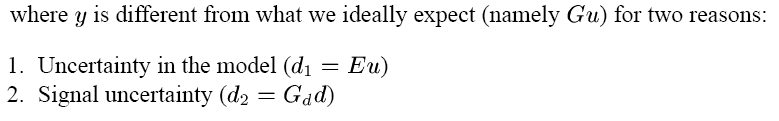 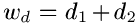 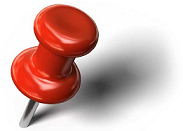 Notice
LQG optimality does not automatically ensure good robustness properties. The robust stability of the closed loop system must be checked separately after the LQG controller has been designed.
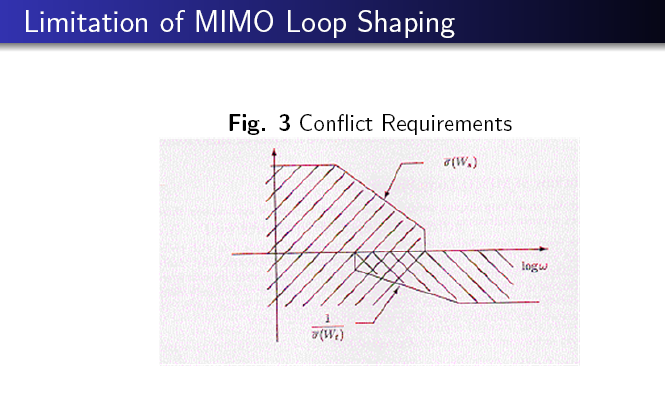